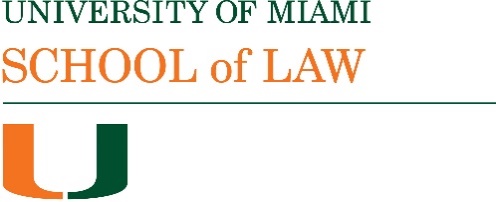 Bradley Business Associations 2021-22
Notes for the Final Exam
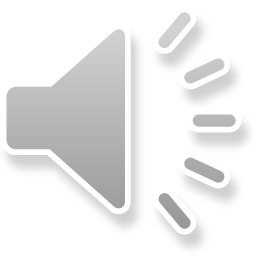 Exam Rubric
Try to show thought and critical analysis of the materials and issues dealt with in the course. 
DO read the questions carefully and think about your answers before beginning to write. 
DO refer to statutory provisions, cases and other materials where appropriate. If you make general statements, try to back them up with specific references. 
DO NOT use abbreviations unless you explain what you are using them to stand for.
DO NOT make assumptions in answering the hypothetical.
DO explain what further information you might need in order to answer the question properly.
DO write legibly and clearly.
You will get credit for following these instructions, and may be penalized for failing to do so.
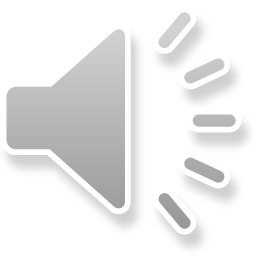 Assumptions
In the midterm, assuming Bob’s mother is or is not a partner
If I am looking for an assessment of whether or not Bob’s mother has the power to fire Dee and she may or may not be a partner in Ariboca (there are incomplete facts and she may be a co-owner or just an interfering parent)  it makes sense to tell me how to think about the situation either way. 
Making assumptions limits what you discuss.
It’s a good idea to avoid using the word assume.
“DO explain what further information you might need in order to answer the question properly.”
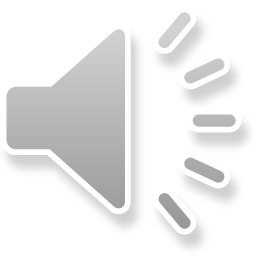 Differences between a standard in class closed book exam and a take-home exam
“Try to show thought and critical analysis of the materials and issues dealt with in the course. “
In a closed book, time-limited exam I will give credit for remembering legal rules and cases.
In an 8 hour take-home exam  you are not being tested on what you can remember but on how well you can apply what you know.
This means there is more of an emphasis on not just learning the rules but on understanding the rules and on applying them to the facts you are given.
And sometimes this means that you need to use your common sense (e.g. if the customer wants to get the vase for $500 it doesn’t make sense to make arguments that Dee is the agent of Ariboca which does not have the vase).
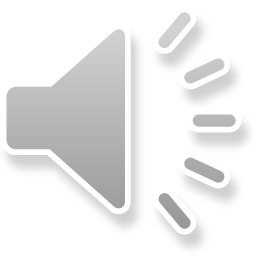 Some things to remember
Avoid conclusory reasoning: rather than telling me what your conclusion is, tell me how to think through the problem. 
Spell out the steps in your analysis. Imagine this is your first assignment for a lawyer so that you need to explain the analysis in detail to show them they can rely on your conclusions.
Try not to write statements that conflict with each other in your answer. For example do not tell me in the same answer Bob’s mother has the power to fire Dee and Bob’s mother does not have the right to fire Dee.  If it is unclear, tell me so, and explain why and what facts would make a difference. 
Do not expect that the answer will be clear.
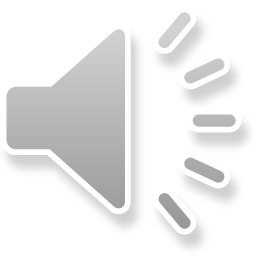